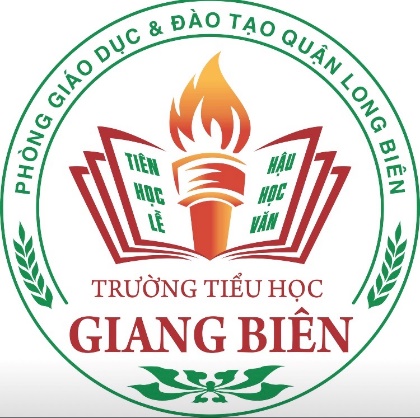 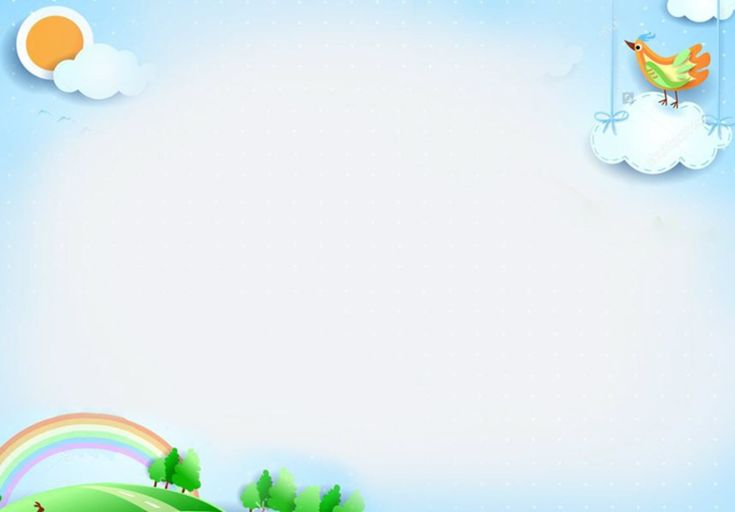 TRƯỜNG TIỂU HỌC GIANG BIÊN
NHIỆT LIỆT CHÀO MỪNG CÁC EM
Môn Toán lớp 3
BÀI 82: NHÂN SỐ VỚI SỐ CÓ MỘT CHỮ SỐ (có nhớ - T1)
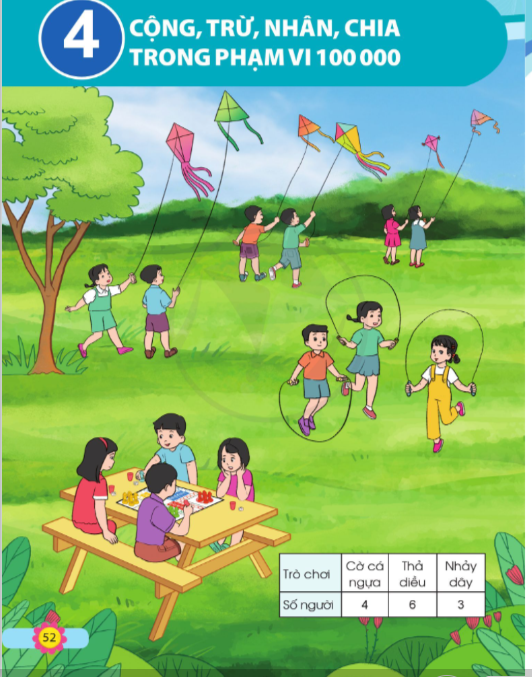 Giáo viên thực hiện: Nguyễn Thị Hương
Lớp 3A1
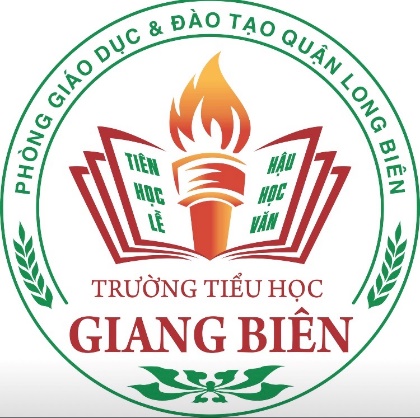 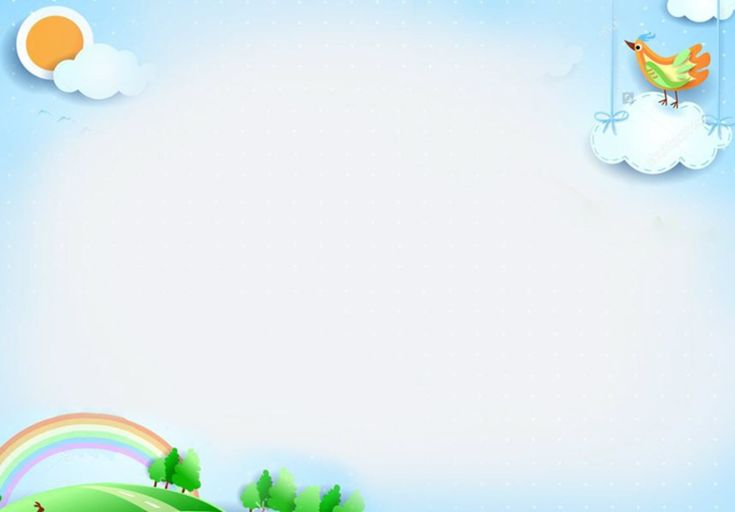 TRÒ CHƠI: HÁI XOÀI
2468
Kết quả của phép nhân 1234 x 2 là: …..
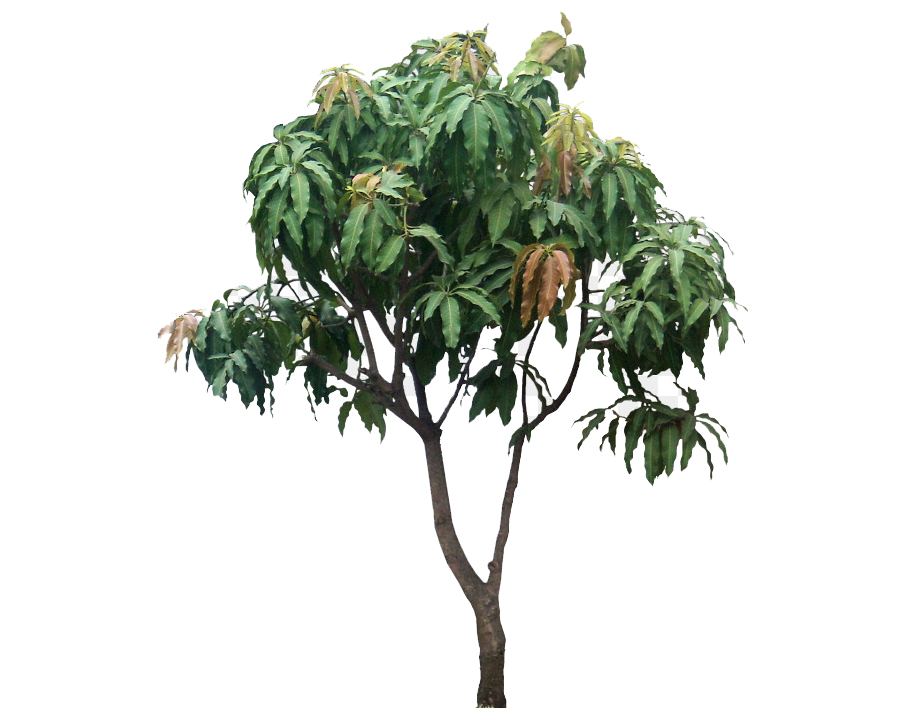 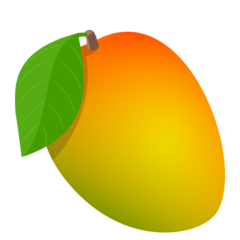 Kết quả của phép nhân 204 lớn hơn số 818 đúng hay sai? ….
2
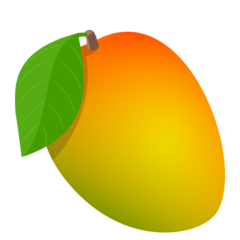 1
Sai
Làm tròn số đến hàng trăm số 1834 là số
1800
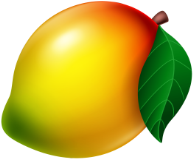 3
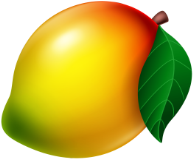 4
Thực hiện tính nhân từ trái sang phải đúng hay sai ? ….
Sai
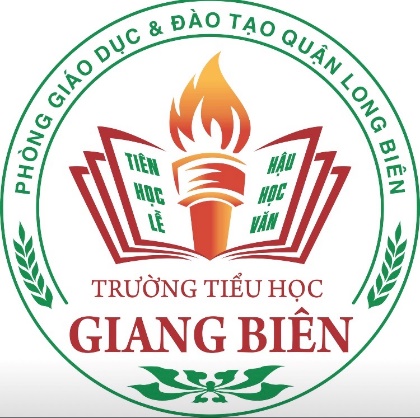 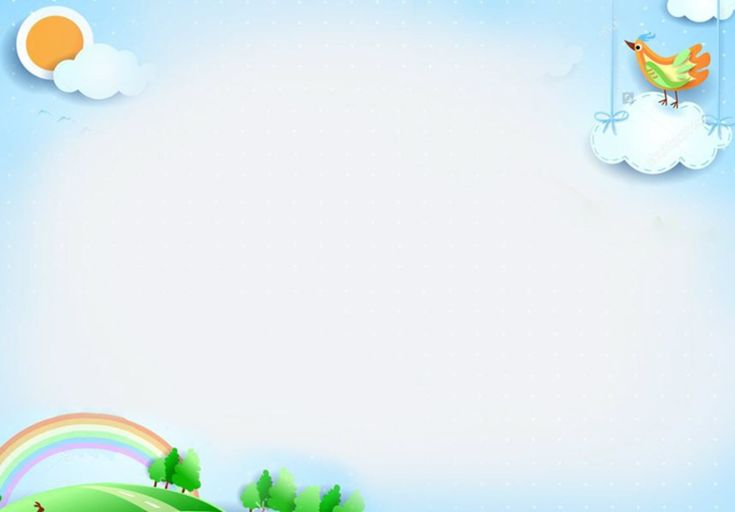 Bài 82: NHÂN SỐ VỚI SỐ CÓ MỘT CHỮ SỐ
 (CÓ NHỚ - T1)
1 325 X
3 =?
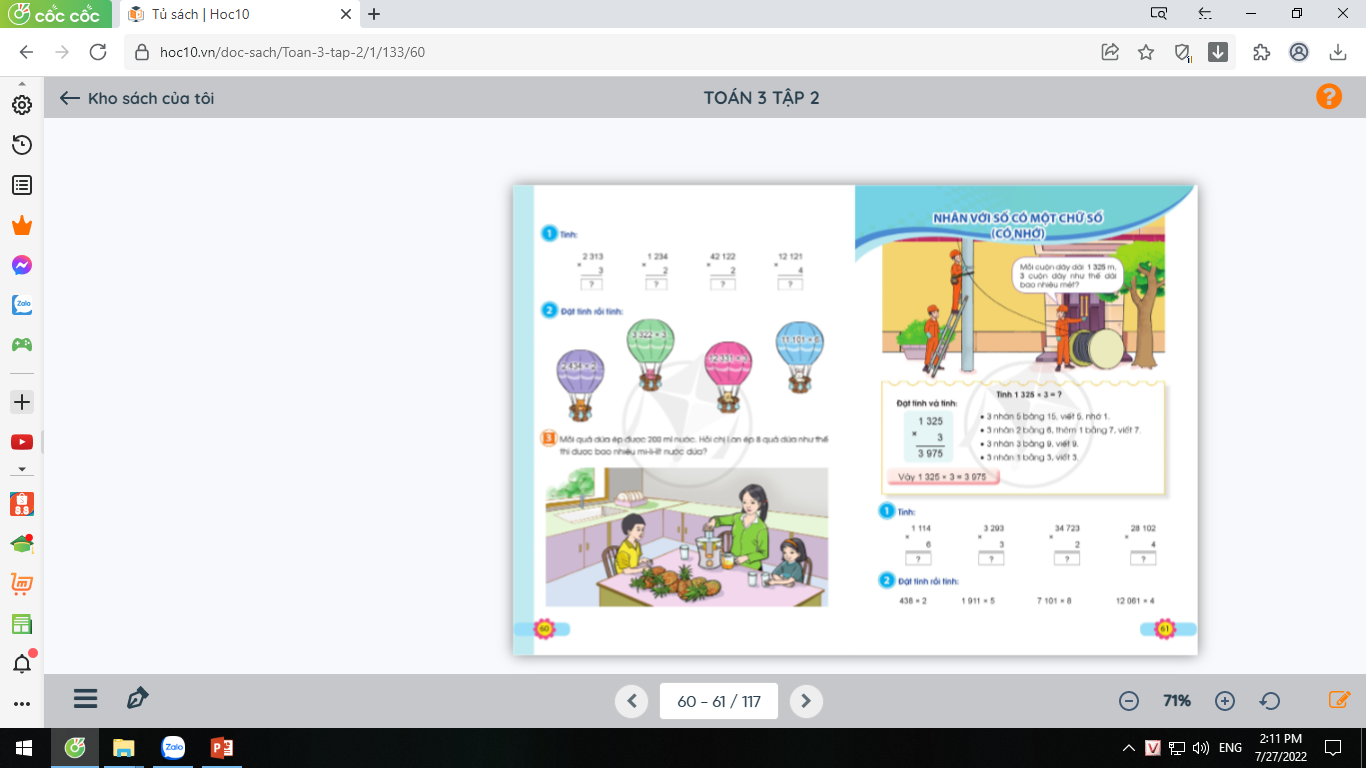 Mỗi cuộn dây dài 1325 m, 3 cuộn dây như thế dài bao nhiêu mét?
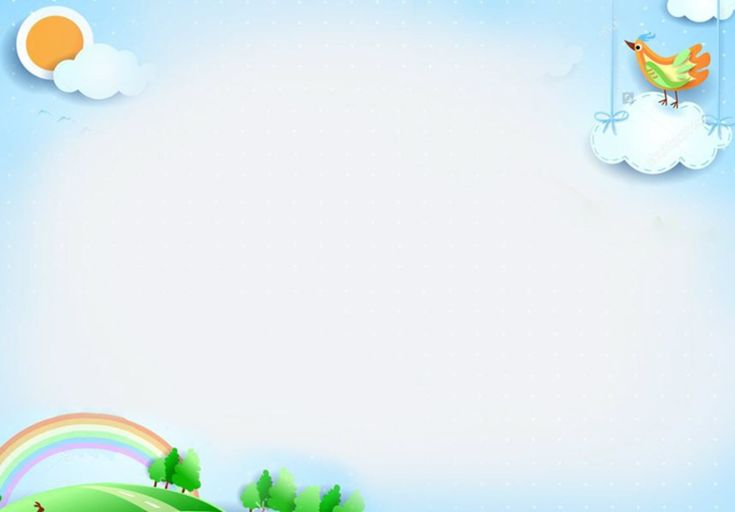 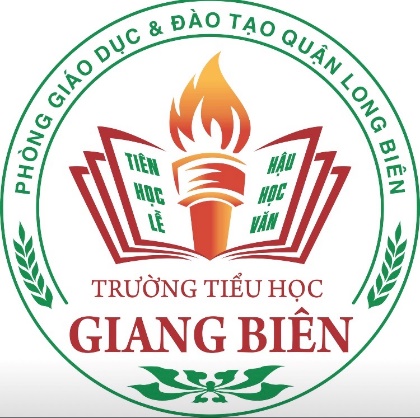 Tính: 1 325 x 3
= ?
Nhận xét phép nhân vừa thực hiện
-    3 nhân 5 bằng 15, viết 5, nhớ 1.
3 nhân 2 bằng 6, thêm 1 bằng 7, viết 7.
3 nhân 3 bằng 6 viết 6.
3 nhân 1 bằng 3, viết 3.
1 325
x
3
3
9
7
5
Vậy 1 325 x 3 = 3 975
Lưu ý khi thực hiện phép nhân có nhớ:
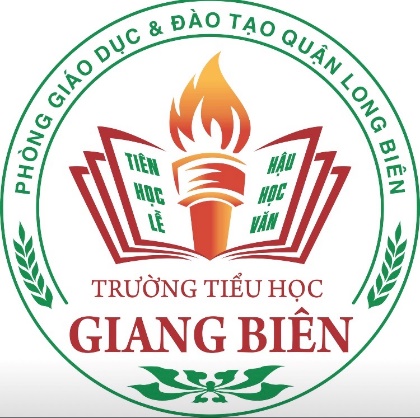 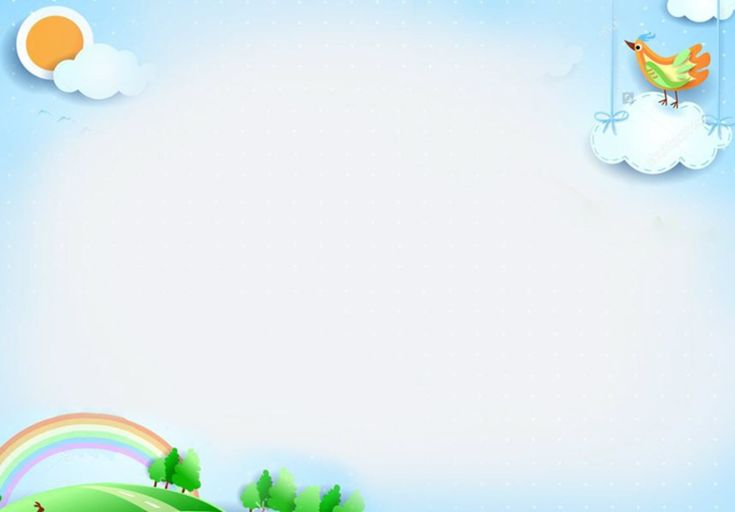 Tính:
1
168 612
?
?
1 114
69 446
?
9 879
3 293
34 723
28 102
4
8
6
6
?
x
x
x
x
6
3
2
6
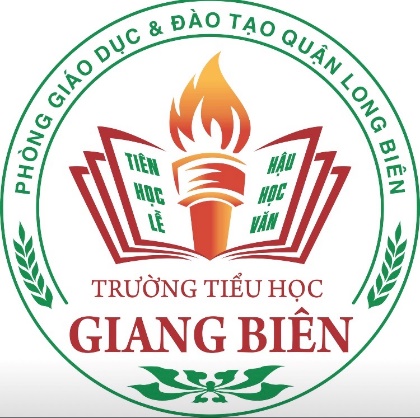 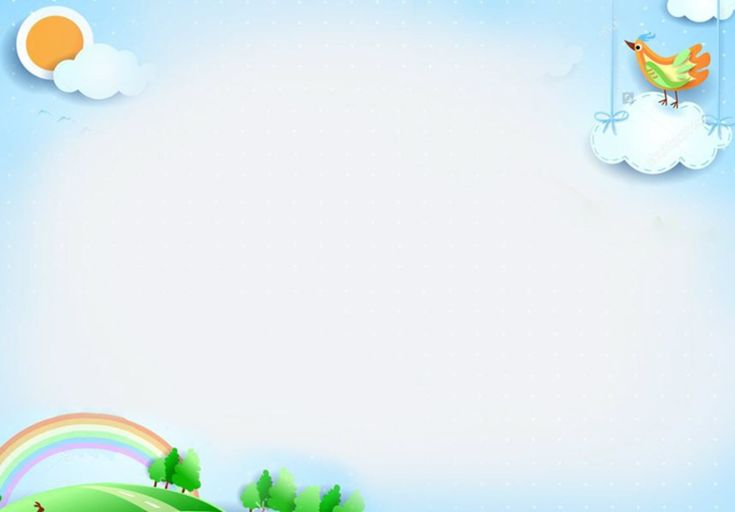 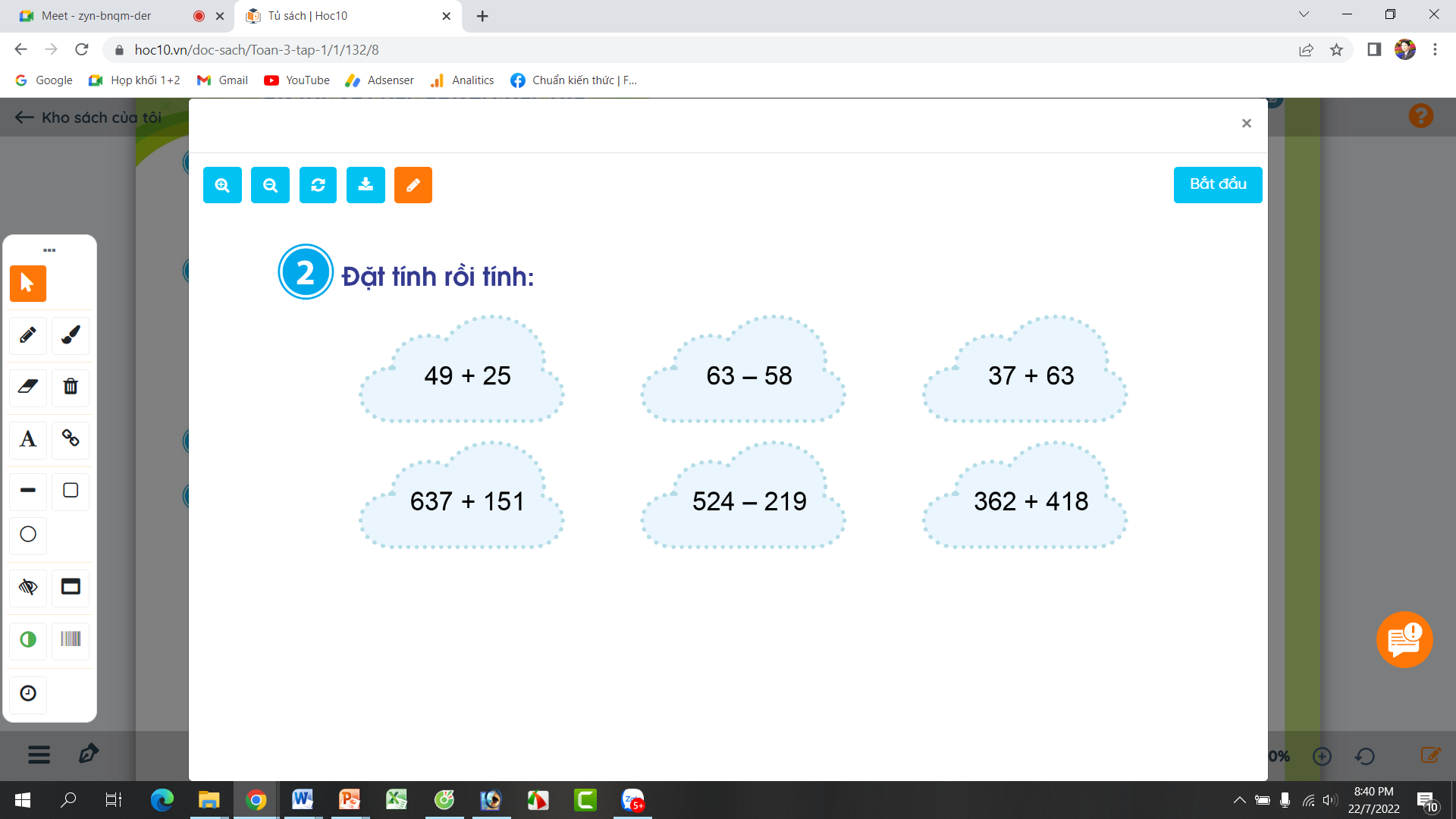 1 911 x 5
12 061 x 4
438 x 2
7 101 x 8
438
x
2
6
8
7
9 555
56 808
48 244
12 061
7 101
1 911
x
x
x
8
4
5
* Đặt tính
Nêu cách đặt tính rồi tính với phép nhân
* Tính
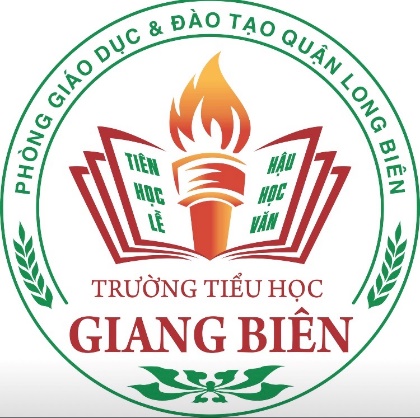 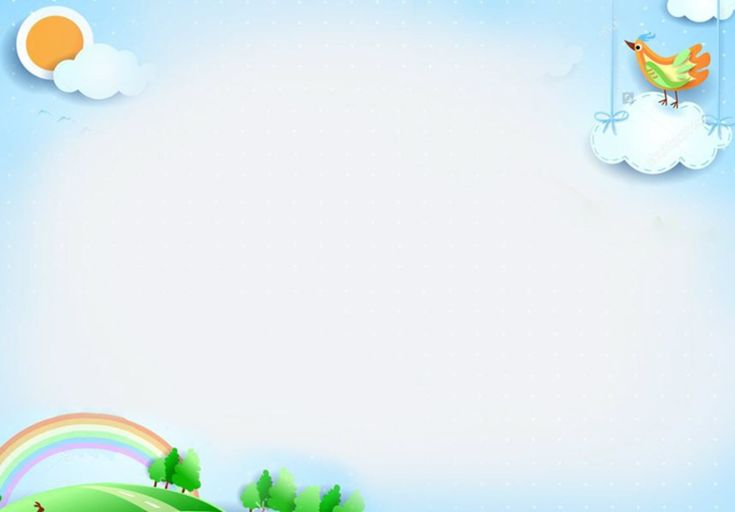 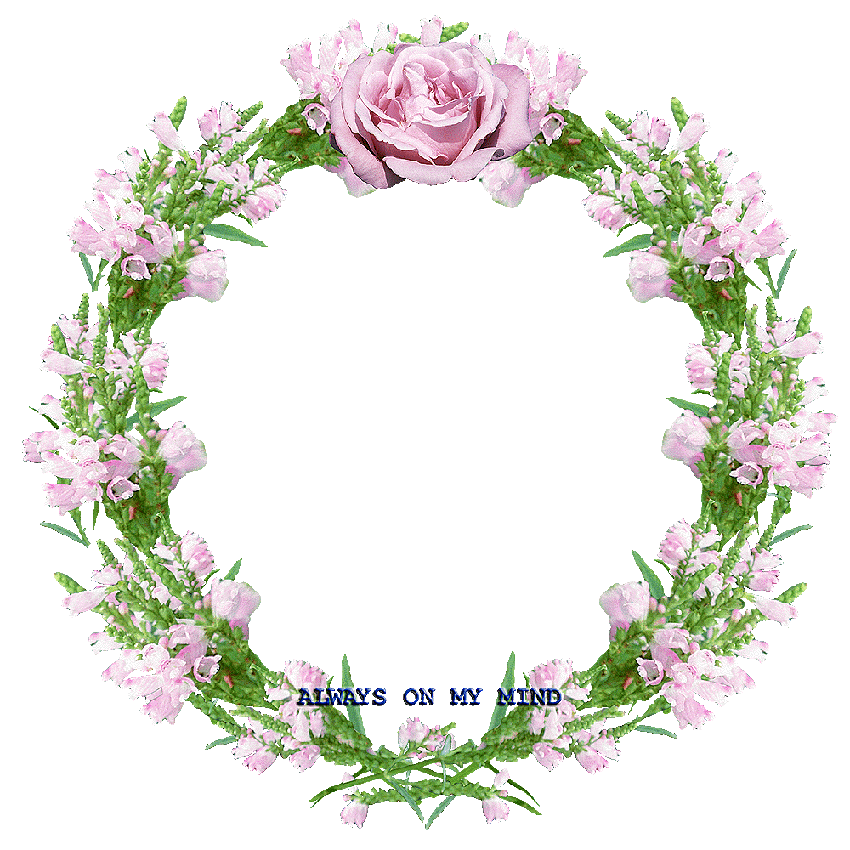 XIN CHÂN THÀNH CẢM ƠN 
QUÝ THẦY CÔ GIÁO VÀ CÁC EM